HRVATSKA GOSPODARSKA KOMORA
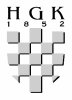 Sektor za industriju
Zajednica ambalažera Hrvatska
Stanje u ambalažnoj industriji Hrvatske
Cropak - Zagreb, 25.05.2017.
0
HRVATSKA GOSPODARSKA KOMORA
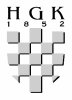 Sektor za industriju
Zajednica ambalažera Hrvatska
2016

Rast BDP

Rast industrijske proizvodnje

Manja nezaposlenost

Umjereni optimizam u industriji
Cropak - Zagreb, 25.05.2017.
1
HRVATSKA GOSPODARSKA KOMORA
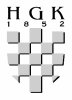 Sektor za industriju
Zajednica ambalažera Hrvatska
Sastanak Zajednice ambalažera 12.05.2017.

Aktualna situacija u ambalažnoj industriji HR – sudionici sastanka – važni predstavnici i najveći   proizvođači ambalaže iz pojedinih područja (staklena, kartonska, metalna, papirna ambalaža,…)

Stanje u ambalažnoj industriji 2016

Područje edukacije u HR - Prezentacija diplomskog sveučilišnog studija Ambalaže, Sveučilišta Sjever 

Pogled industrijskog  korisnika ambalaže: Prezentacije tvrtke Mepas – Maraska „Aspekti ambalaže”

Promocija i podrška skupovima i zbivanjima u ambalaži: Predstavljanje Cropack 2017, Modenpak i Intergrafike 2017

Poziv svim proizvođačima i korisnicima da se pridruže radu zajednice
2
3
4
5
6
7
HRVATSKA GOSPODARSKA KOMORA
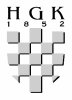 Sektor za industriju
Zajednica ambalažera Hrvatska
Početak 2017.:

Porast cijene otpadnog papira

Rast cijena kartona i papira

Migracije – zdravstvena ispravnost

Osobna potrošnja i izvoz predvode rast i nastavku 2017 (?)

Niske kamatne stope i inflacija (?)

Kadrovski izazovi

Agrokor i utjecaj na proizvođače ambalaže
Cropak - Zagreb, 25.05.2017.
8